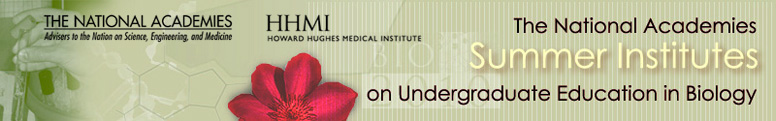 Gene Expression
Tonya C. Bates
Erin Dolan
Meredith S. Norris
John Rose
Tarren Shaw
Suann Yang
Ron Zimmerman

Facilitators:  Kelly Hogan and Jennifer Warner
Gene Expression
Topic:  Genetic Regulation
Context: Large lecture section of introductory biology students 
Unit Learning Goal: Students will learn about the significance of genetic information.
Introductory Biology
Gene Expression Unit Objectives*
Explain the relationship between DNA, genes, and proteins
Predict how mutations in DNA may affect protein production
Evaluate the outcomes of mutations at different biological levels
Gene Regulation Lesson Objectives§
Draw a model to depict how genes are regulated
Evaluate model of gene regulation using new data
*see Summative Assessment
§see Teachable Tidbit
This lesson assumes that students have practiced:
Identifying and defining the molecules involved in protein production (content)
Transcribing and translating a gene (content)
Drawing simple models or concept maps (skill)
Concluding general patterns from quantitative information (skill)
Justifying a claim with evidence (skill)
Designing an experiment to test a hypothesis (skill)
Gene Regulation Case Study
This is a case study which will be completed inside and outside of class.  
It can also be modified to fit an instructor’s need, such as transforming it in to a clicker case study.  
Students will work individually and as groups.
Overview of Formative Assessments
Pre-class concept map
Problem introduction and brainstorm
Additional problem information and model construction
Evaluate model based on new data
Post-class experimental design to refine model
Case Study Pre-class Assessment
Draw a concept map with linking verbs that show how these terms are related to one another. Use arrows to link terms and write in words or phrases to connect the terms.

Terms: gene, DNA, protein, nucleotide, codon, mRNA, transcription factor, RNA polymerase, promoter
[Speaker Notes: Instructor Notes:  In a small class, this could be a “class entry ticket.” In a large class, upload before class for small amount of credit for completion]
Sic ‘em, Lizards!
At an Academy Summer Institute, participants eating lunch outside the Tate Center find Bulldog lizards that are red, with occasional individuals that are brown.





Working by yourself, brainstorm possible explanations for the presence of different colored lizards and record your ideas.
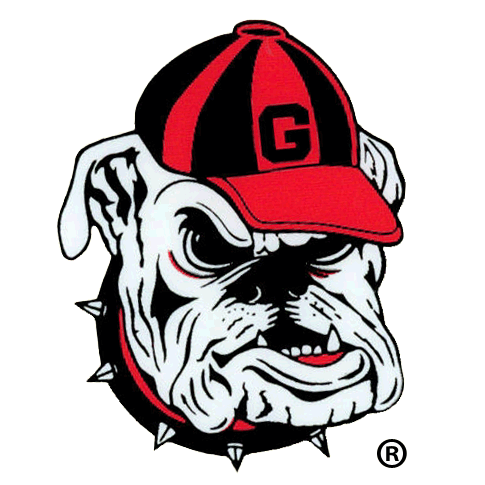 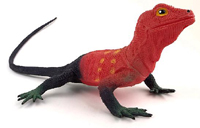 [Speaker Notes: Let students work independently for one minute, then]
Sic ‘em, Lizards!
Next, in your group, share possible explanations for the presence of these different colored lizards.  
The group member with the birthday closest to today should be ready to report to the class.
Brainstorm Examples:
Diet
Gender
Age
Predation
Mutation
Different species
It turns out that the UGA gene encodes a protein that, in combination with several other proteins, produces a bright red color in the Bulldog lizard. Students in BIOL 1107 discover that the transcription of the UGA gene is controlled by a protein, transcription factor B-52. When B-52 is present in the nucleus of a cell, the UGA protein will be expressed.
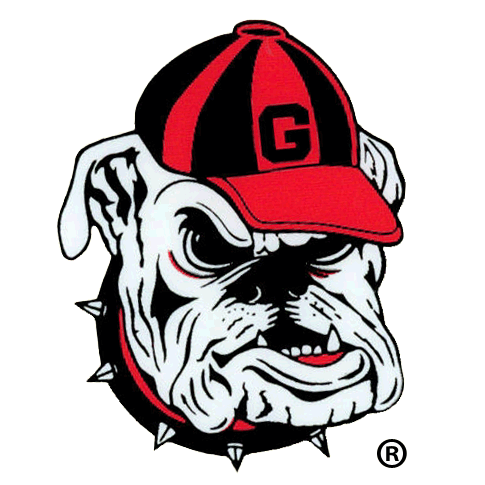 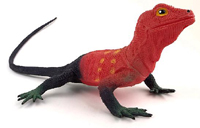 Based on this information, work in your group to construct a model that illustrates the relationships among these terms
B-52 protein
red color phenotype
B-52 gene
UGA protein
UGA gene
promoter
[Speaker Notes: Instructions:  5 minute time limit per activity]
Compare your models!
Compare your group’s model to your neighboring group’s model. 
Choose the “best;” be sure you justify your decision.
Take the “best” model and compare with another “best” model.
Repeat until 2-3 models remain.
Model 1 vs. Model 2
UGA gene
B-52 gene
B-52 protein
UGA protein
promoter
promoter
B-52 gene
UGA gene
B-52 protein
UGA protein
red color phenotype
red color phenotype
Clicker Question: Which model do you think is the best?
1) Model 1
2) Model 2
UGA gene
B-52 gene
UGA protein
B-52 protein
promoter
promoter
B-52 gene
UGA gene
B-52 protein
UGA protein
red color phenotype
red color phenotype
RT-PCR is a technique used to measure the amounts of mRNA transcribed from specific genes. This table shows the ratio of UGA and B-52 mRNA compared to levels of these mRNAs observed in the red lizard.
In your groups, discuss the data and then make a claim about whether the data support or refute the model. On your handout, write your claim and an explanation of how the data serve as evidence for your claim.
Clicker Question: Now, which model do you think is the best?
1) Model 1
2) Model 2
UGA gene
B-52 gene
UGA protein
B-52 protein
promoter
promoter
B-52 gene
UGA gene
B-52 protein
UGA protein
red color phenotype
red color phenotype
Take Home Assignment Options :
Option 1: Given that we still can’t distinguish between the models, design an experiment to help answer the question of what causes color variation in Bulldog lizards. Be ready to share your experimental design in the next class period.
Option 2: We learned that a mutation in B-52 leads to lower levels of UGA mRNA, but a mutation in UGA does not affect B-52 mRNA levels. How do these data help you distinguish between the models? 
Thought Question (for either option, or as option 3): A (different) mutation increases the amount of B-52 protein. Predict the effect on lizard color and expression of UGA and B-52 mRNA.
Gene Expression: Diversity
Engaging various learning styles through different kinds of work and work individually and in small and large groups
Assessing and integrating previous knowledge
Changing roles throughout the work
Alignment of Tidbit
Alignment of Unit
Any
Questions?
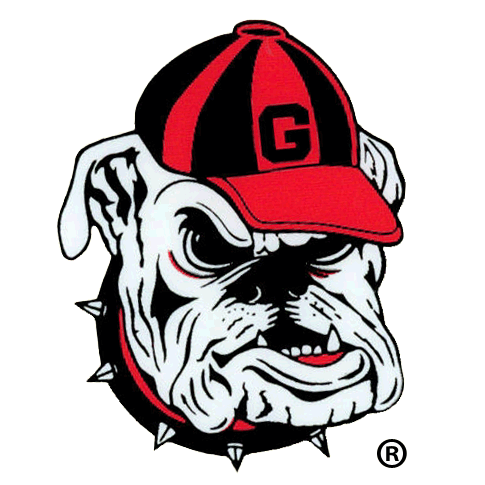